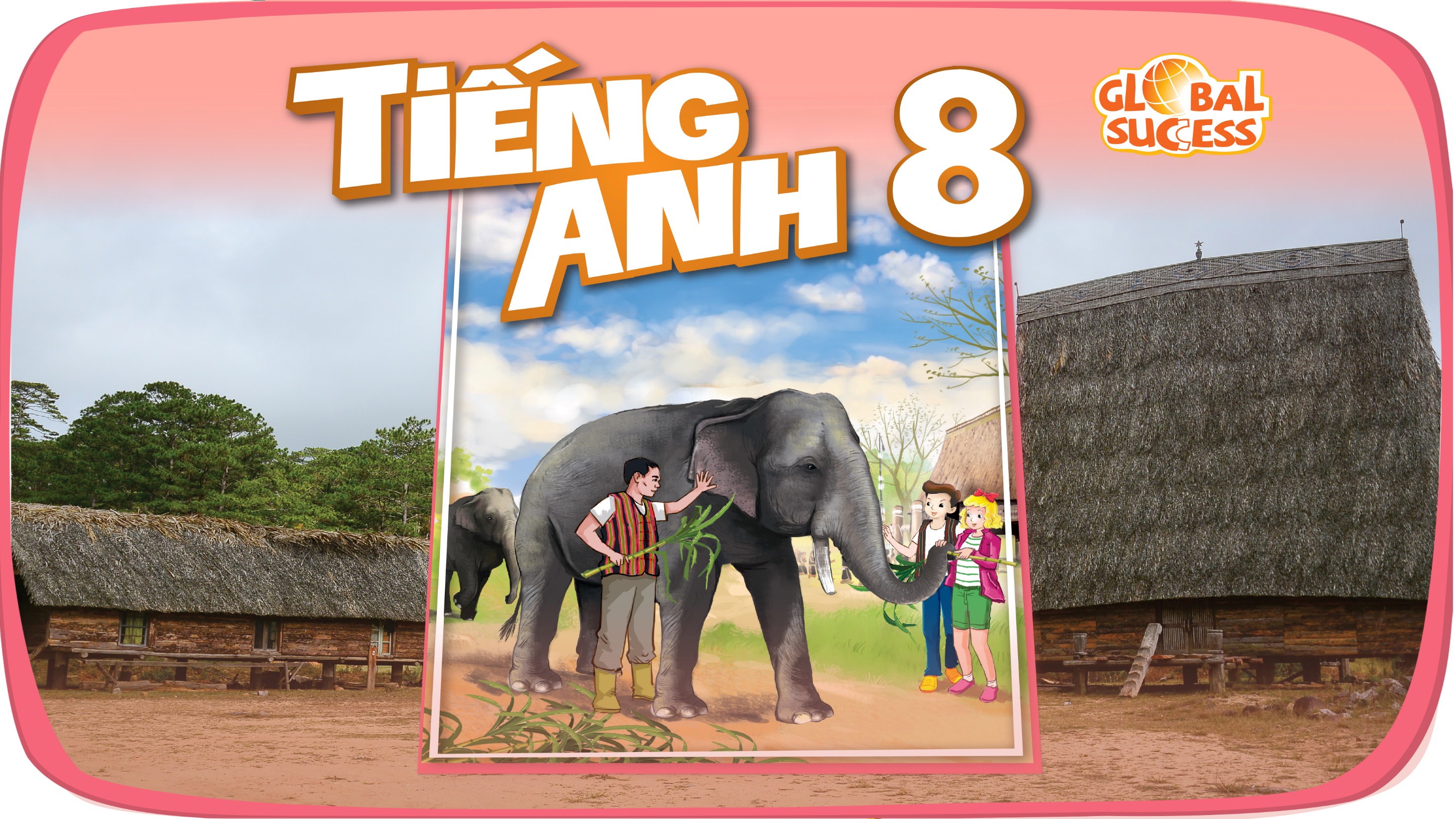 WARM-UP
Villa
Types of house
ETHNIC GROUPS OF VIET NAM
4
Unit
ETHNIC GROUPS OF VIET NAM
Unit
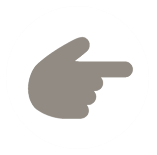 LESSON 5: SKILLS 1
LESSON 3: A CLOSER LOOK 2
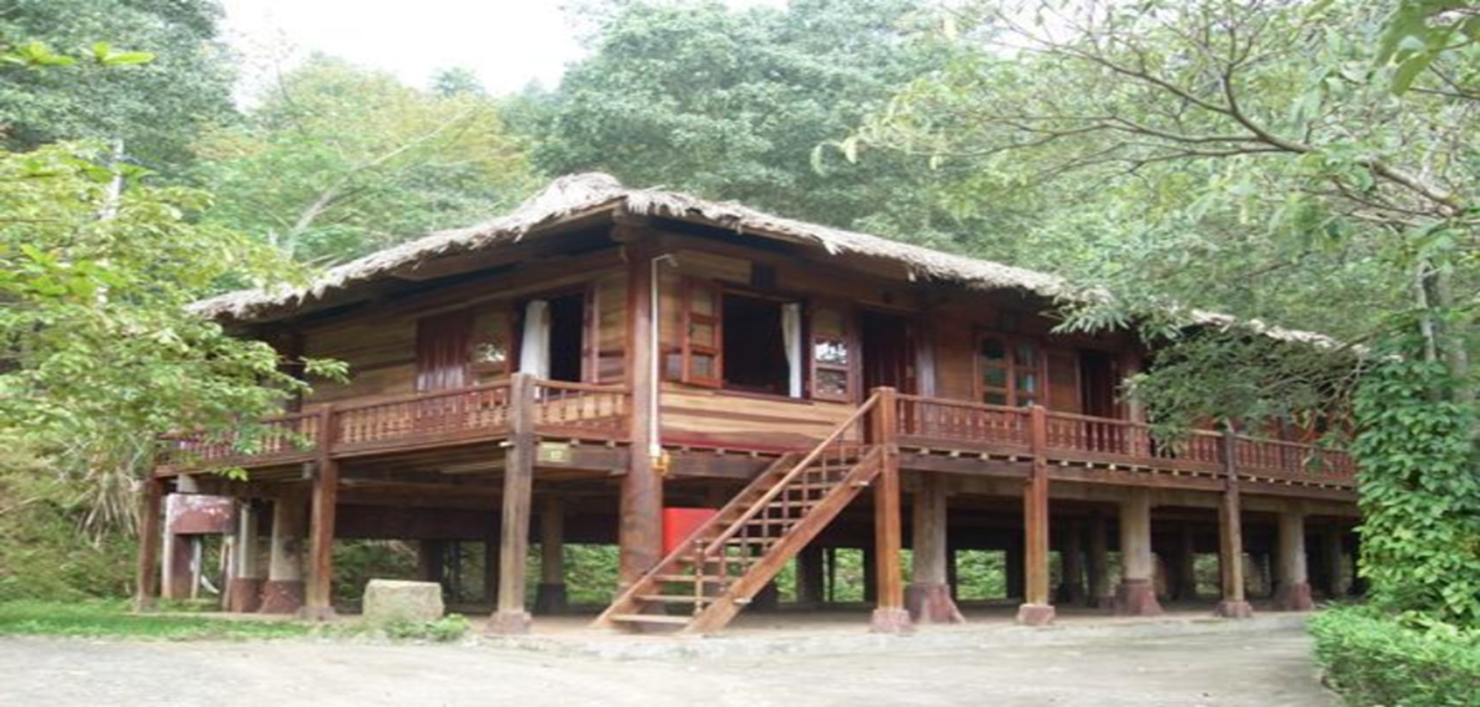 Unit
HOBBIES
VOCABULARY
staircase (n)
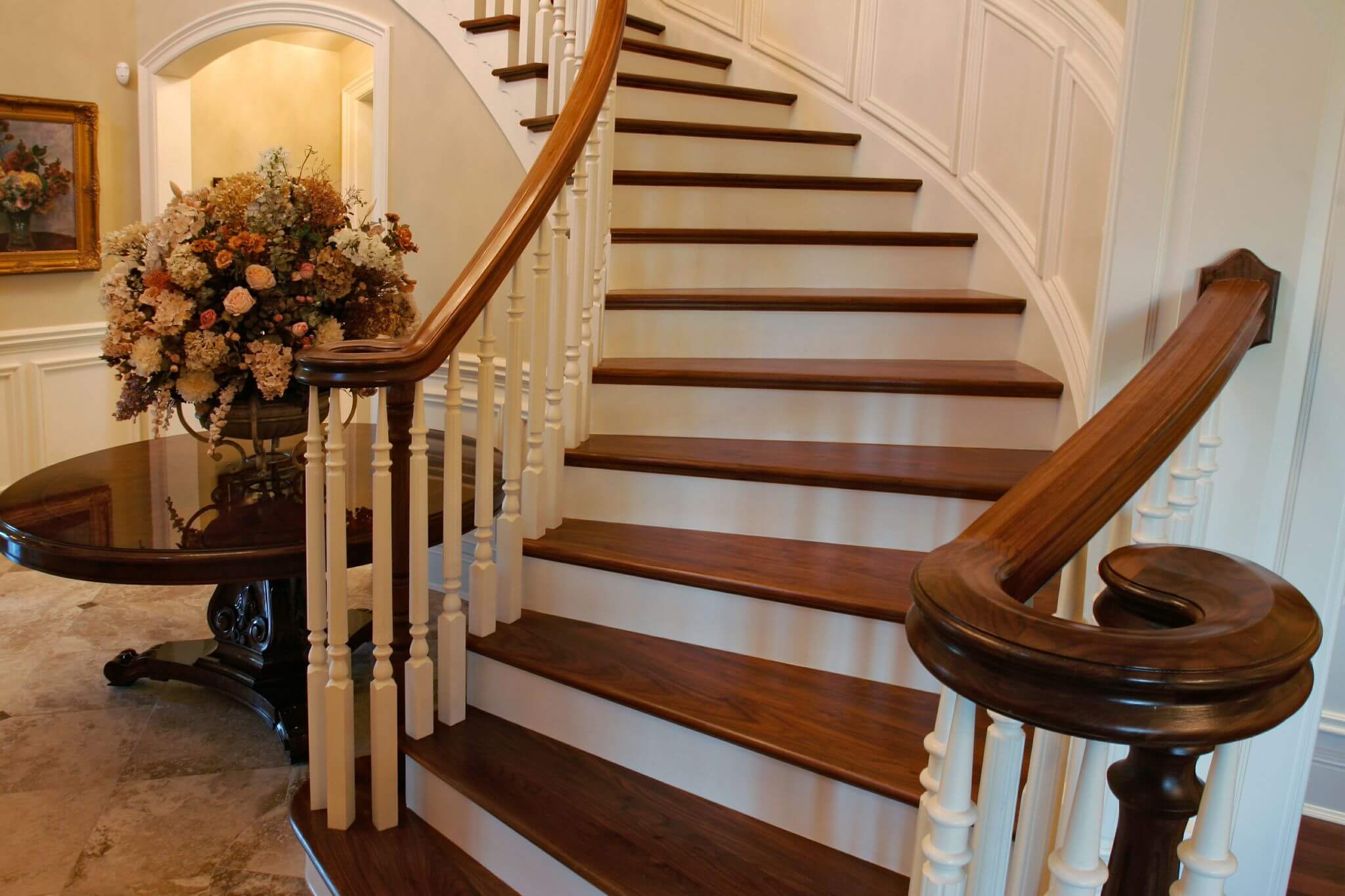 /ˈsteəkeɪs/
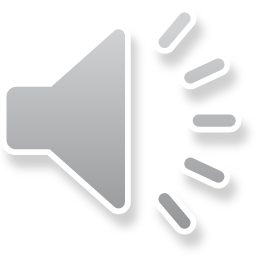 cầu thang bộ
VOCABULARY
material (n)
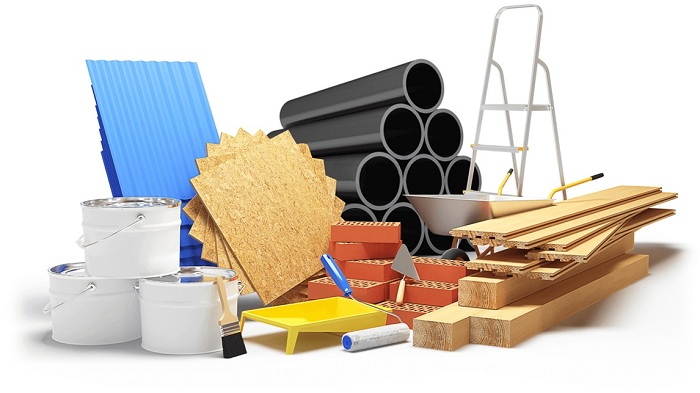 /məˈtɪəriəl/
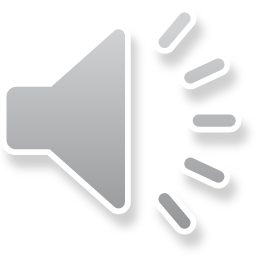 vật liệu
VOCABULARY
open fire (n)
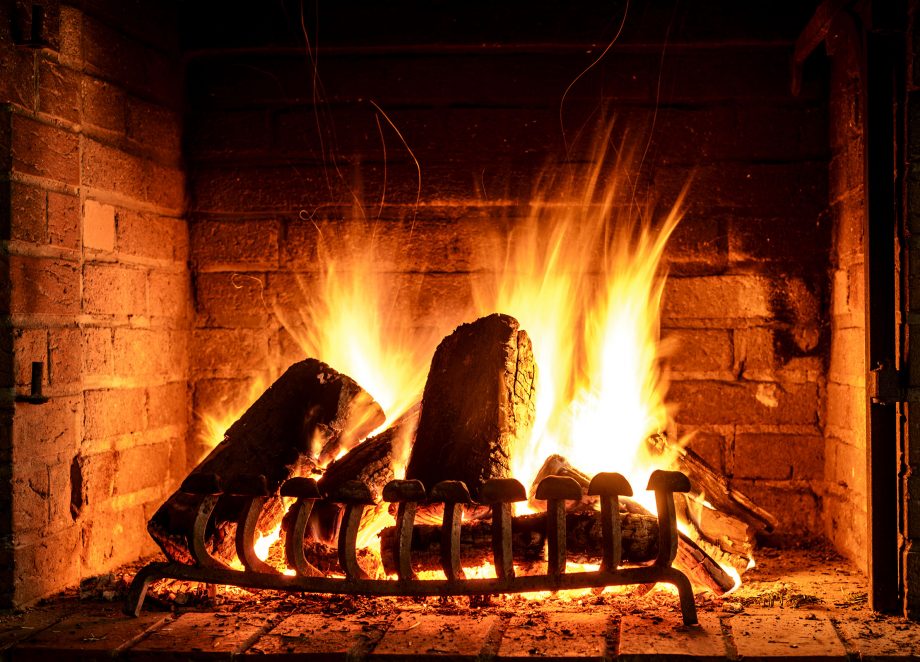 /ˌəʊpən ˈfaɪə/
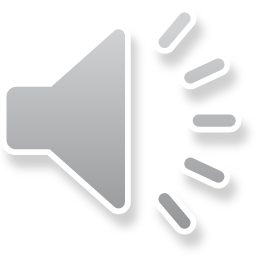 lò sưởi, bếp lửa
VOCABULARY
owner (n)
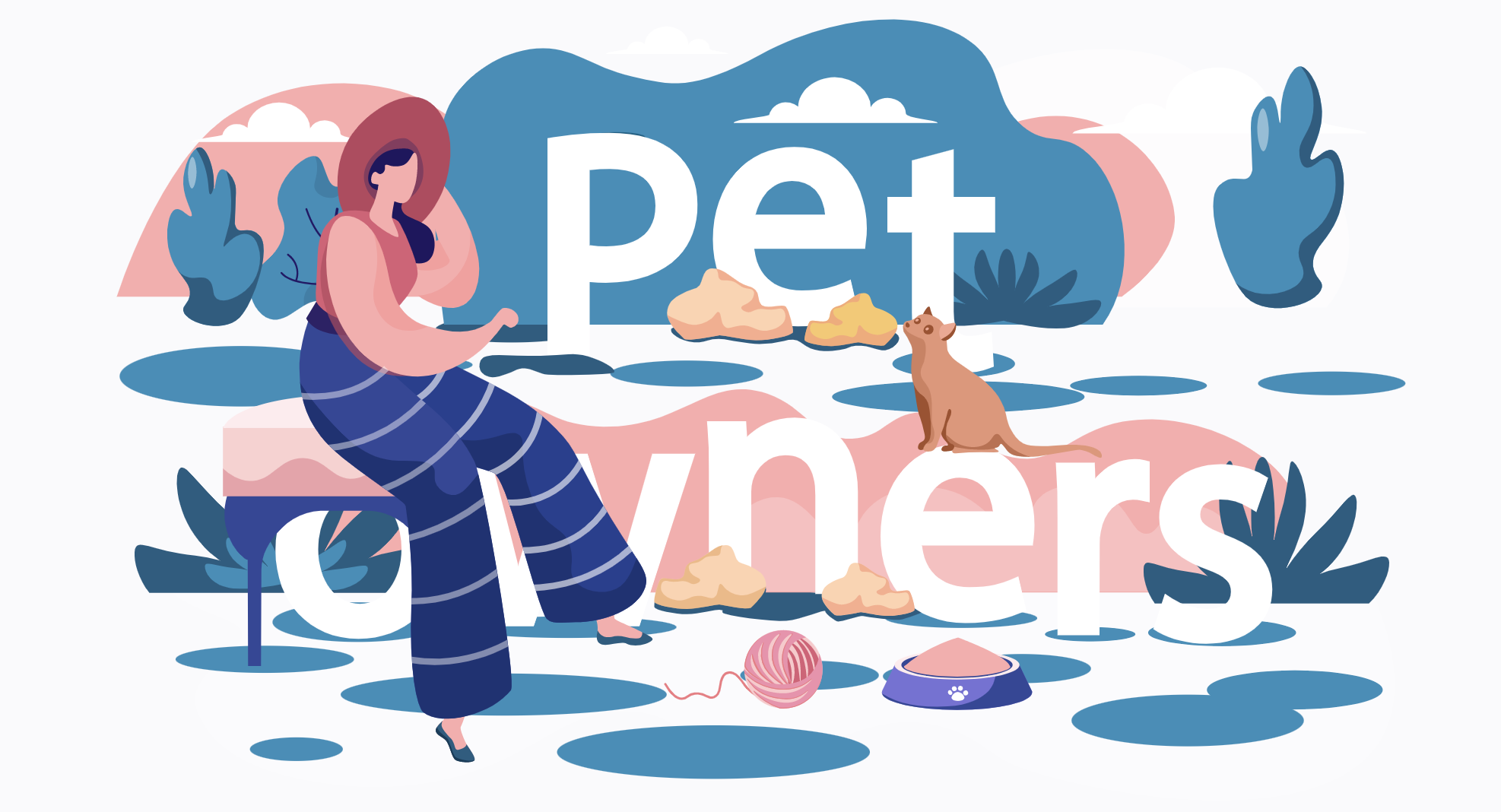 /ˈoʊnə/
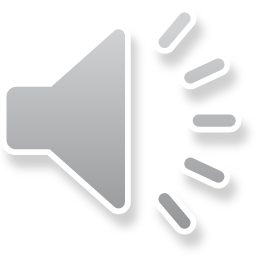 người sở hữu, chủ
VOCABULARY
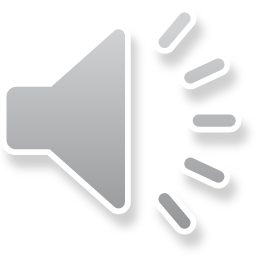 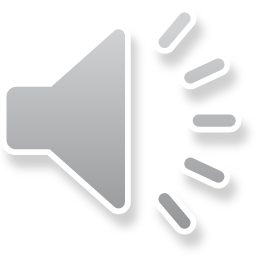 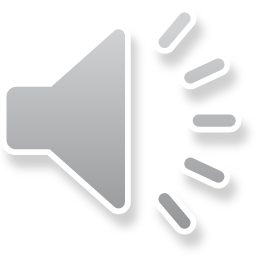 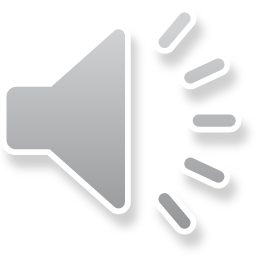 VOCABULARY
vật liệu
người sở hữu, chủ
cầu thang bộ
lò sưởi, bếp lửa
READING
1
Write the words and phrase from the box under the correct pictures.
open fire
posts
staircase
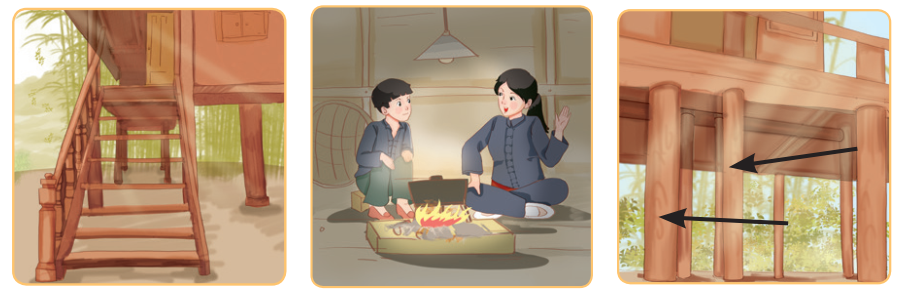 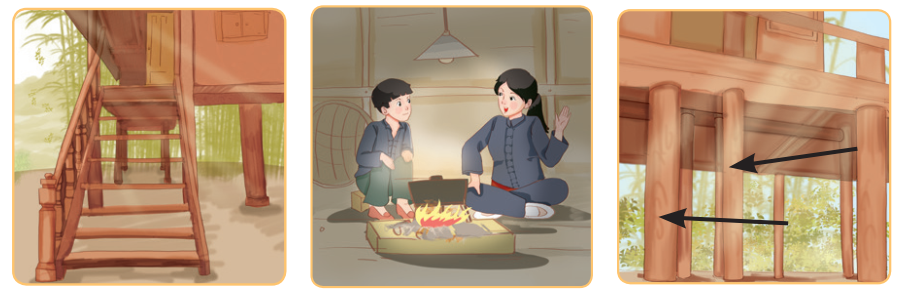 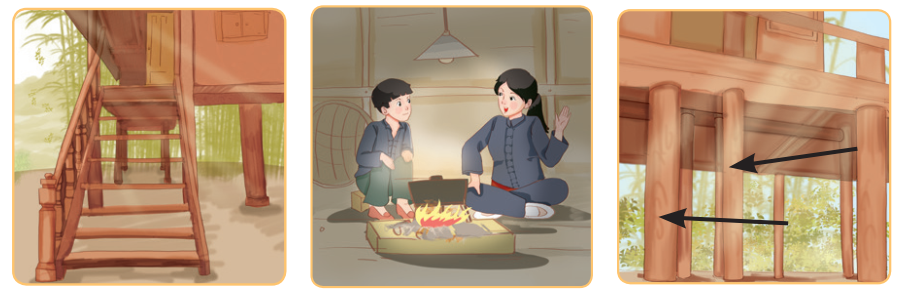 1. _______________
2. _______________
3. _______________
Stilt houses
Stilt houses are popular among different ethnic minority groups, from the Thai in the Northern Highlands to the Khmer in the Mekong Delta. The houses come in different sizes and styles, and show the traditional culture of their owners.

Stilt houses are made from natural materials like wood, bamboo, and leaves. They stand on strong posts, about two or three metres above the ground. This allows them to keep people safe from wild animals. People climb a seven- or nine-step staircase to enter the house. The most important place in the house is the kitchen. It has an open fire in the middle of the house. It is the place for family gatherings and receiving guests.

The stilt houses of the Tay and Nung usually overlook a field. The stilt houses of the Thai, however, face mountains or a forest. The Bahnar and Ede have a communal house (called a Rong house) as the heart of their village. These communal houses are the largest and tallest ones in the village.
READING
2
Read the passage and tick T (True) or F (False)
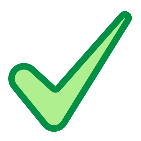 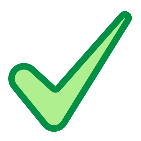 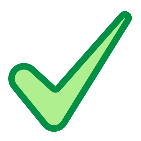 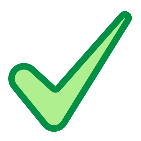 1.Only a few minority groups live in stilt houses. - F
Stilt houses are popular among diferent ethnic groups, from the Thai in the Northern Highlands to the Khmer in the MeKong Delta.
2. All stilt houses look alike - F
The houses come in diferent sizes and styes, and show the traditional culture of their owners.
3. Family gatherings take place by the open fire in the middle of the house - T
The most important place in the house is the kitchen. It has  an open fire in the middle of the house. It is the places for family gatherings and receiving  guests.
4. The Rong house serves as the centre of an Ede village - T
The Bahnar and Ede have a communal house ( called a Rong house) as the heart of their village.
READING
3
Read the passage again and fill in each blank with one word.
traditional
1. A stilt house shows the _________ culture of the owner.
2. The Tay’s and Nung’s stilt houses overlook a _________.
field
forest
3. The Thai’s stilt houses overlook a _________ or __________.
mountains
4. The largest and tallest house in an Ede village is the _________ house.
Rong
SPEAKING
USING  MIND MAP TO SUMMARIZE SOME MAIN IDEAS ABOUT STILT HOUSE
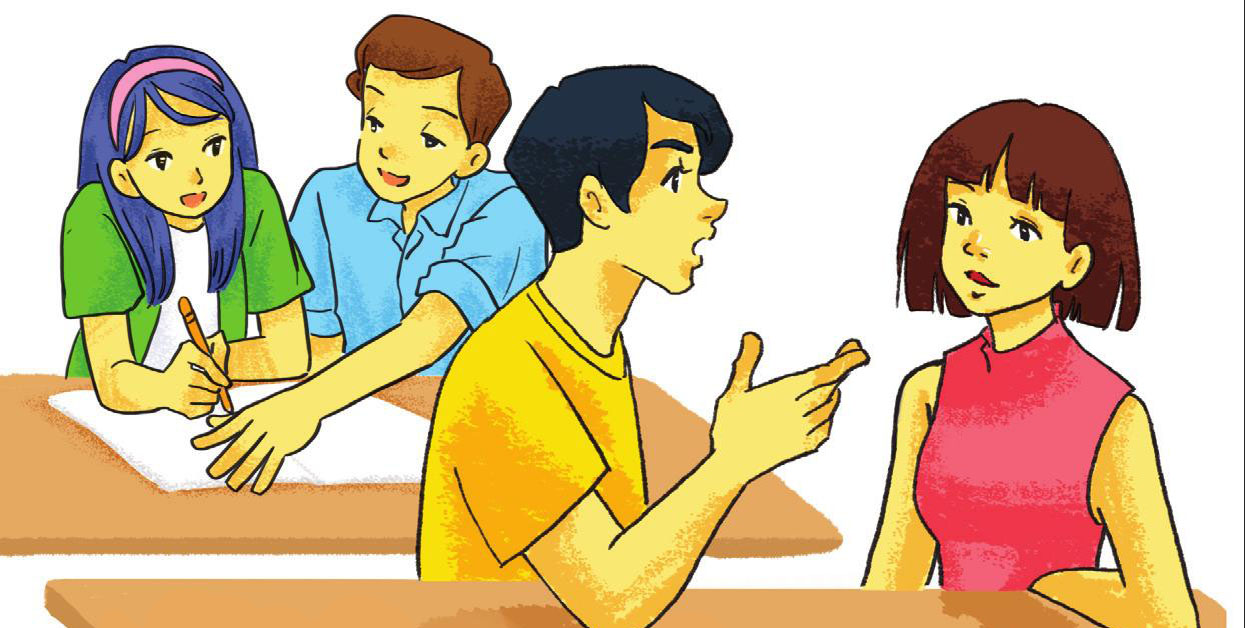 SPEAKING
PROJECT:
SPEAKING  ABOUT OUR ETHNIC GROUPS
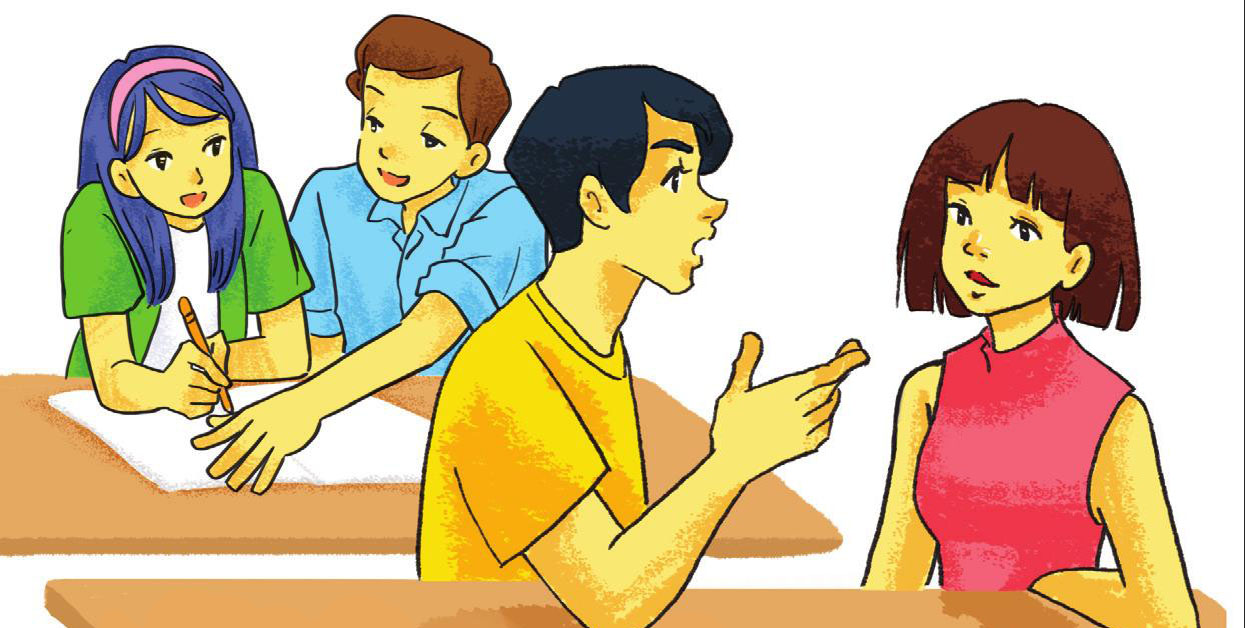 CONSOLIDATION
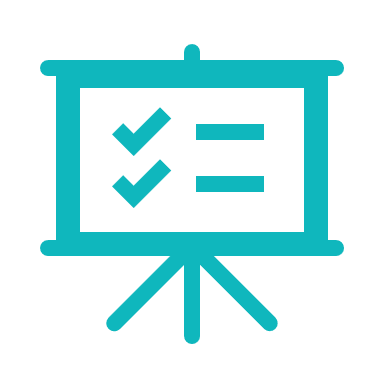 1
Wrap-up
In this lesson, you have:
learnt new words related to the topic of stilt house.
read a passage about stilt houses.
described the house you live in.
CONSOLIDATION
2
Homework
Learn by heart all the new words.
 Do exercises in the workbook.
 Prepare for Lesson 6 – Skills 2.
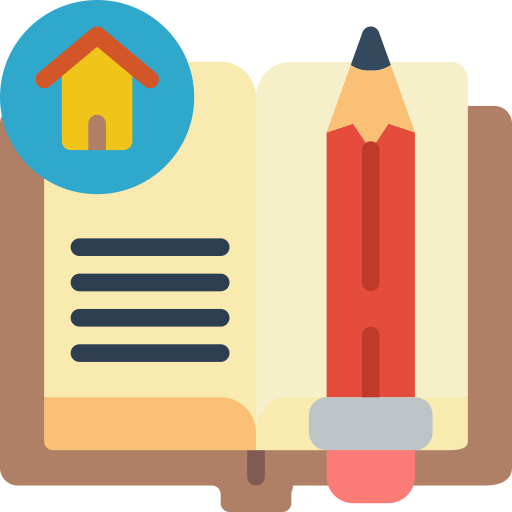 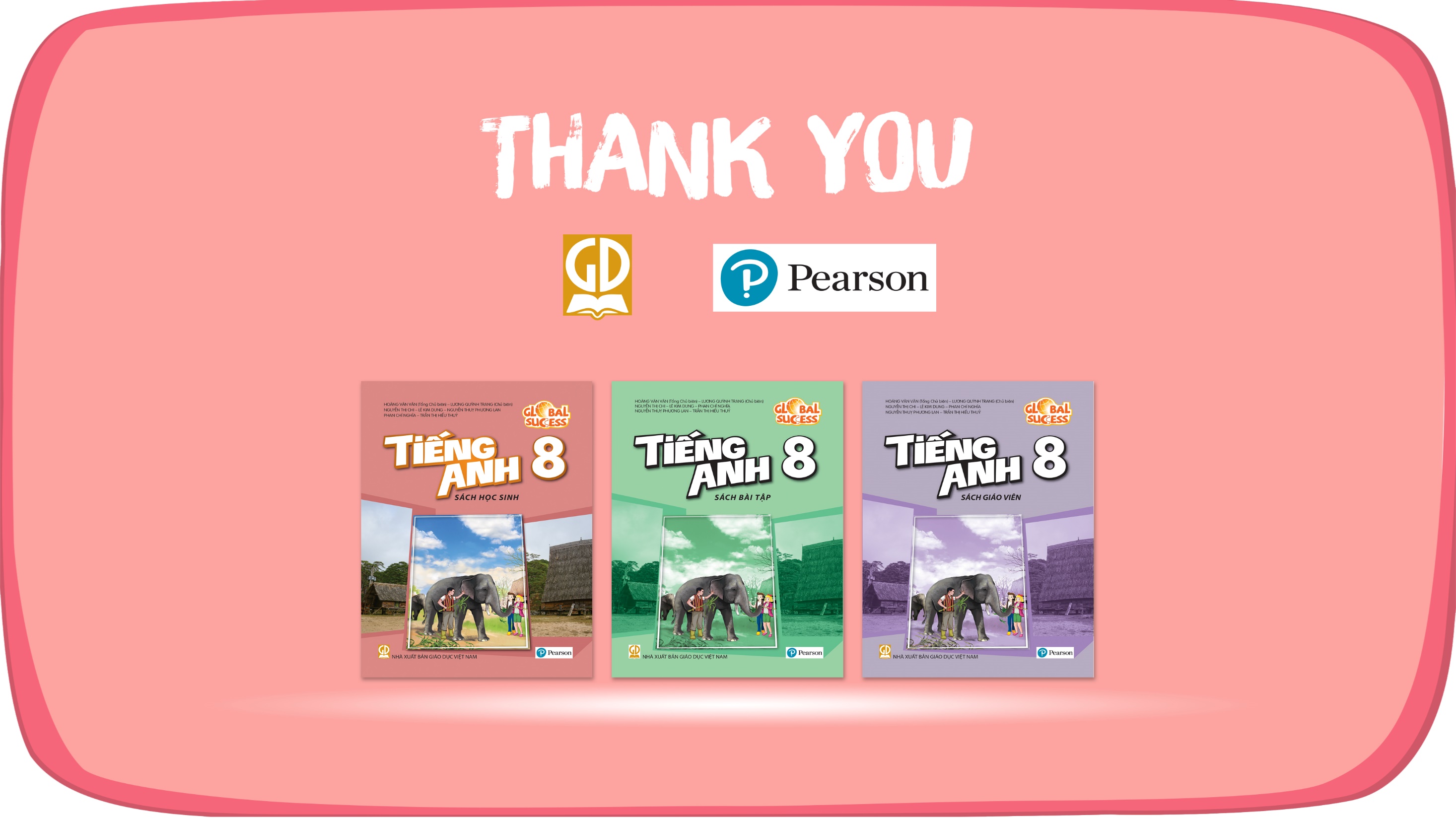 Website: hoclieu.vn
Fanpage: facebook.com/www.tienganhglobalsuccess.vn/